Fig. 4 In cases without mutations or NII, hippocampal NCI more often had a solid, rather than granular, appearance ...
Brain, Volume 129, Issue 11, November 2006, Pages 3081–3090, https://doi.org/10.1093/brain/awl271
The content of this slide may be subject to copyright: please see the slide notes for details.
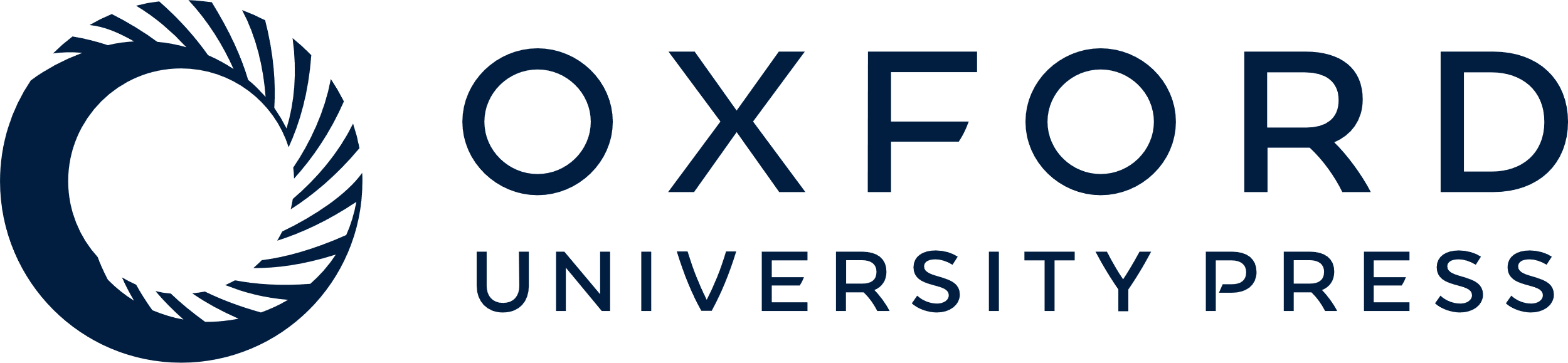 [Speaker Notes: Fig. 4 In cases without mutations or NII, hippocampal NCI more often had a solid, rather than granular, appearance (A). All cases with clinical MND-dementia had characteristic ub-ir cytoplasmic inclusions in lower motor neurons (B). Ubiquitin immunohistochemistry. (A and B) Scale bar = 15 μm.


Unless provided in the caption above, the following copyright applies to the content of this slide: © The Author (2006). Published by Oxford University Press on behalf of the Guarantors of Brain. All rights reserved. For Permissions, please email: journals.permissions@oxfordjournals.org]